Средства формирования универсальных учебных действий на уроках русского языка в 5-х классах
2012 г.
Концепция федеральных государственных образовательных стандартов общего образования
Главные задачи современной школы – раскрытие способностей каждого ученика, воспитание порядочного и патриотичного человека, личности, готовой к жизни в высокотехнологичном, конкурентном мире 

Современный период общественного развития характеризуется новыми требованиями к общеобразовательной школе, предполагающими ориентацию образования не только на усвоение обучающимся определенной суммы знаний, но и на развитие его личности, его познавательных и созидательных способностей
2
Как формировать и развивать универсальные учебные действия у учащихся?
3
Работа с текстом
Составление плана
Составление сводной таблицы
Комментирование
Чтение с остановками
Чтение с пометками
Составление кластера
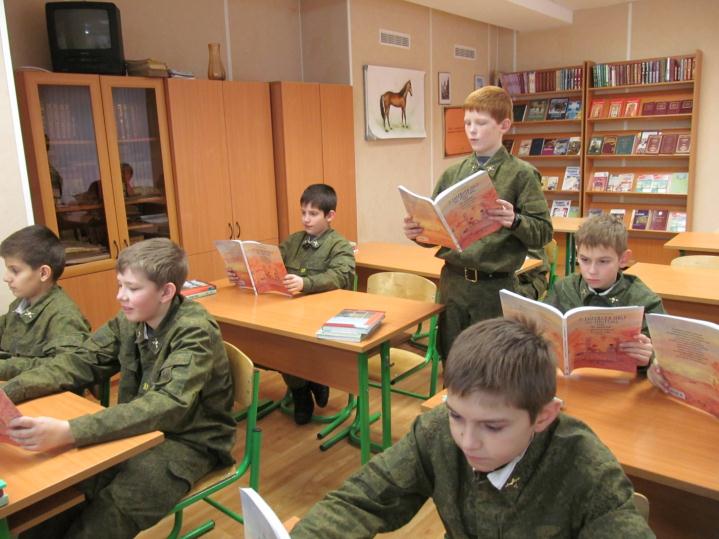 4
Театрализация
Изучение морфемики
5
Способность к рефлексии
Подведение под понятие. Оригами
6
Правило через рисунок
7
Правило через рисунок
8
информационно-коммуникативные технологии
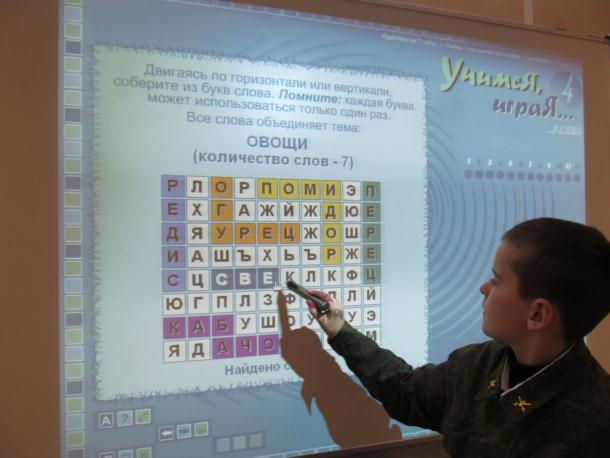 Творческий подход
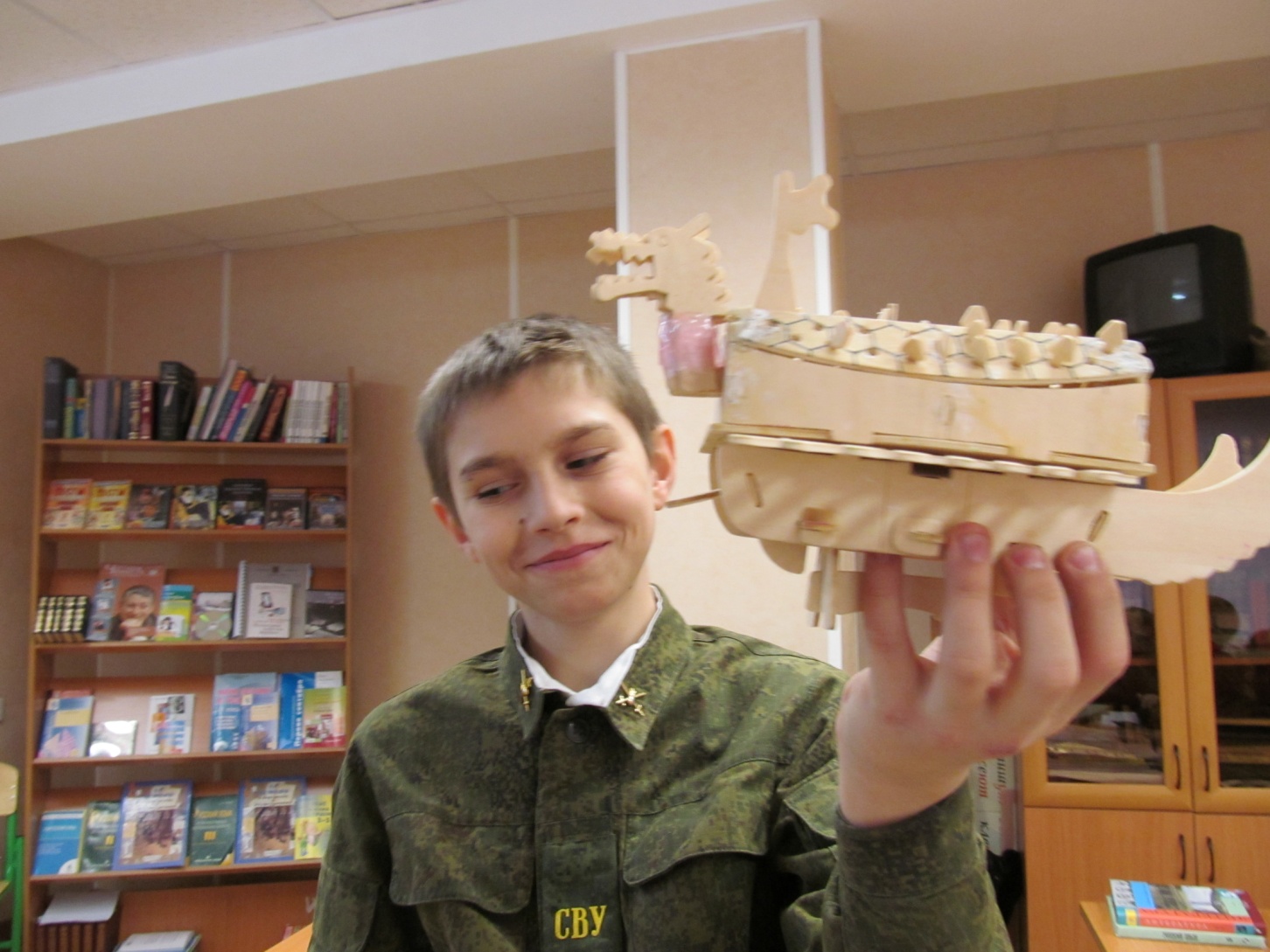 Корабль - конструктор разделов изучения русского языка
10
Системно-деятельностный подход
«Формирование любых 
личностных 
новообразований 
− умений, способностей, 
личностных качеств 
− возможно лишь 
в деятельности»
 (Л.С. Выготский)


Работа в группах - отделение 
морфологических 
признаков существительного
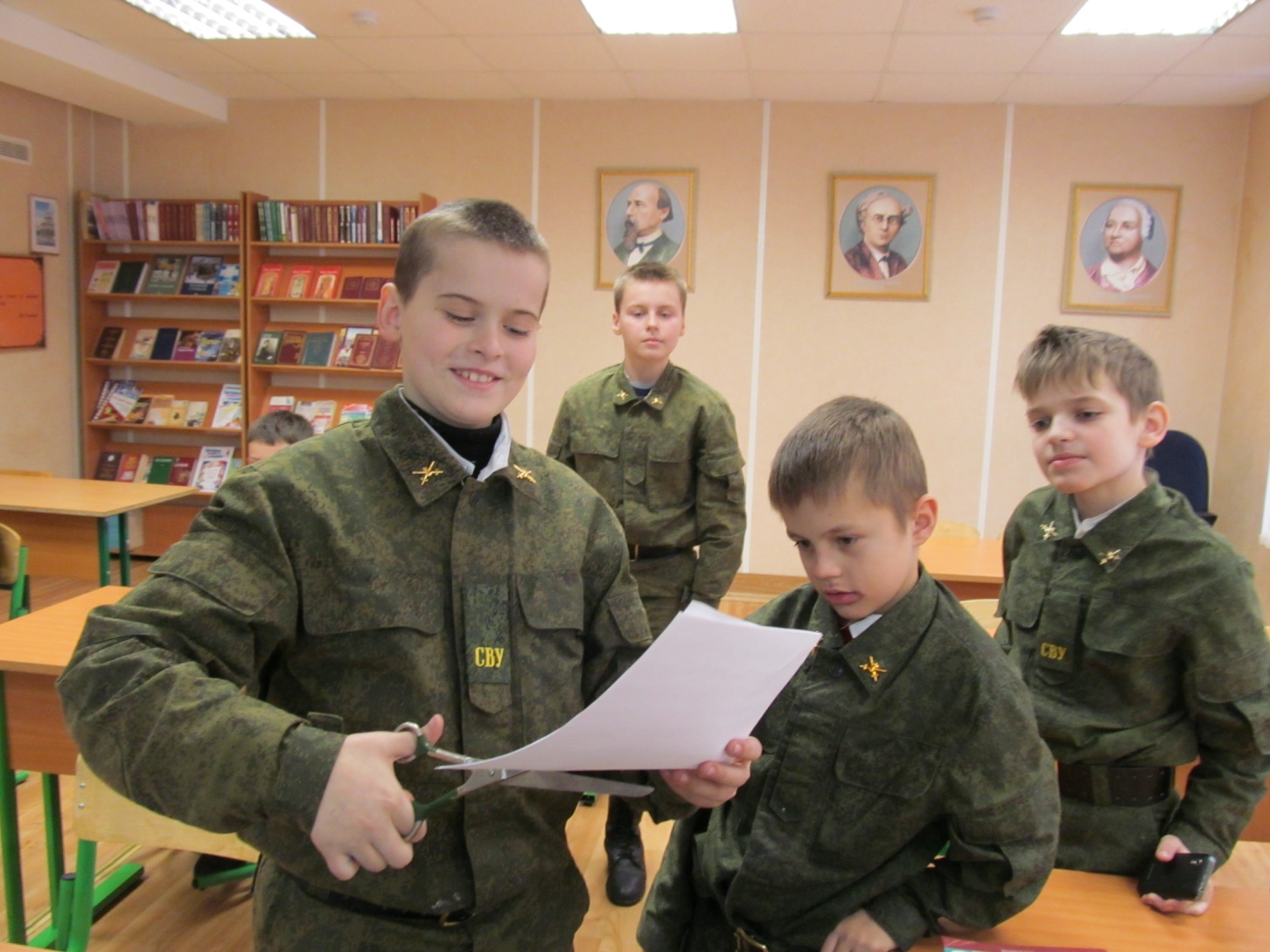 11